Icebreaker
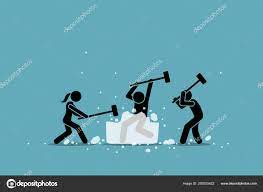 Please type into the chat:
What are your reflections after completing the Challenging Patient Encounters Digital Module?
[Speaker Notes: First Created & Presented: June 2024 by Judy Lipshutz & Nancy Morisseau 
Last Updated: August 2024


Challenging Patient Encounters Digital Module: https://www.innovating-education.org/learning-module/values-clarification/

Thank you all for being here today. Today’s session will be a mix of us facilitating the Values Clarification workshop, and providing an abbreviated Training-of-the-Trainer, to prepare you to facilitate a similar workshop on your own.
Throughout the workshop we will make note of when/where we might do something differently as facilitators. Please let us know if/when you have questions - whether about facilitating or participating. 

We are opening up today's session with an icebreaker. 

If time allows it is generally a good idea to do an icebreaker as a way of literally breaking the ice. It’s a way to help relax people, evoke a sense of safety and community, and to find out a little bit more about the participants before proceeding.  
We will provide on example here – but there are many to choose from depending on your time and your audience.  For examples of additional icebreaker activities see Resource Section.

Instructions: For this icebreaker participants will put reponses in the chat. 

Note to facilitator: Facilitator will read some of the statements shared, being cognizant of time. 

5 minutes]
Facilitating Values Clarification for Abortion Access
[Speaker Notes: Welcome to the conversation about facilitating Values Clarification for Abortion Access.]
About Us
3
[Speaker Notes: Briefly introduce the facilitators. Consider including photos and your names and titles on this slide]
Objectives
After this workshop, participants will be able to:
Obtain and/or improve group facilitation skills to create a safe space for conversations about abortion
Evaluate their current facilitation skills and identify areas for improvement 
Identify their beliefs and attitudes towards providing sexual and reproductive health, including abortion care
Begin and/or continue the life-long process of self-reflection to separate personal beliefs from professional responsibility to provide patient-centered SRH care
[Speaker Notes: Note that for the sake of time this session will be more didactic than usual. But, we will point out facilitation should be more collaborative/interactive for participants when appropriate. 

1 minutes]
Group Norms
Keep this session confidential
Lessons leave, stories stay
One mic/one diva
Avoid interrupting
Engage in active listening
Pipe up/pipe down
Lean into discomfort 
Agree to disagree
Cameras on
Respectful communication
Non-judgmental
Embrace empathy
Assume best intentions
Show kindness and compassion
The right to pass
Use “pregnant person” 
Responses should shed light and not hate
[Speaker Notes: Now we will dive into establishing group norms and expectations for the session. 

Note to Facilitator:  This is a section that should be interactive. Establishing groups norms helps to encourage participation in the session. Also, if you find one or a few people dominating the conversation or engaging in other non productive behaviors, you can always refer back to the group agreements. 

Because we are short on time today, here are some norms that we have developed for today’s session.

Please read over the list we have provided, but here are a couple of norms we want to highlight:
Read: Keep this session confidential, engage in active listening (cells on mute, participate in the activities, cameras on, etc.) Engage in respectful communication, Assume best intentions, use pregnant person. 

*** Note that we may use the term woman, (especially when referencing someone else’s work) but it is important that you use inclusive language as we know that people who do not identify as women also seek abortion care.***


Note to Facilitator:
For longer workshops/time permitting, the facilitator should ask participants:

What group agreements might make this session most productive for you?
What are the conditions you need in place to best engage in this session?

Facilitators would then share the list they’ve already developed. When facilitating in person, group norms should be written on newspaper print/large paper so that it is always up and visible. And you can write down the norm participants developed. You have named some/a lot of the items on this list, but here are a few more that will help us have the most productive session possible. 


2 minutes]
Values Clarification is not a Training…
It is a Conversation
[Speaker Notes: Values Clarification is a conversation – and as facilitators sometimes we have to step-back and encourage dialogue among the participants.  If we hear ourselves talking too much – it is a good time to check ourselves.

1 minute]
What Is Values Clarification?
Abortion values clarification workshops are conducted with abortion providers, trainers, policymakers and other stakeholders to mitigate the effects of abortion stigma and increase provision of and access to abortion care. 

Values clarification is a process that helps us to:

Examine our basic moral reasoning to identify the values that we find most meaningful and important
Identify when core values conflict with assumptions or actions that may be informed by social norms and other external influences
(Turner, et al. 2018)
[Speaker Notes: 1) Read slide

2) Additional Talking Points:

Values clarification is not a magic bullet and the end goal is not to get everyone to be pro-choice, although that can happen.
Talking about abortion is vital to decreasing stigma about abortion, which is often born out of insufficient information and/or misinformation.
It is recommended a Medication Abortion 101 workshop be available to participants prior to facilitating values clarification activities, so they can better understand the medication abortion process and the context for providing services.  

3 minutes]
What Is Values Clarification?
Values clarification helps us examine individual beliefs and attitudes that support or get in the way of providing patient-centered care   

Values Clarification is a dialogue that helps us to develop self-awareness about how our values can impact our work with patients and colleagues   

Values Clarification is a life-long process and not a one-off training
[Speaker Notes: 1) Read slide

2) Additional Talking Points:

We all have values, opinions, biases and identities, and come from different generations, cultures, races, religions and backgrounds. 
Ignoring our differences and our own beliefs and values makes it more difficult to patient centered care
We can assume we all want what is best of our patients.
We should be open to having honest and respectful discussions about how experiences and feelings impact care, and listening to the perspectives of others who disagree with us.
It is also important to understand and explore what issues “push our buttons.”
By developing self-awareness of how our values and feelings can impact our work with patients and colleagues, we are better positioned to provide non-judgmental care and be more present with our patients.  

3 minutes]
Values Clarification Workshops in 
Catholic Hospital Settings
Between 2018 and 2019, researchers provided a values clarification workshop to 47 OB/GYN residents at five Catholic residency programs that did not provide abortion training.   The authors found that:  

“Values Clarification is a tool for residents to discuss abortion care, and acknowledge that training in many settings is not sufficient.”

As as a result of the values workshop implemented, there was a change in attitudes related to acceptability and morality about abortion scenarios that the authors thought may lead to unmeasured reductions in abortion stigma that may consciously or unconsciously have a negative impact with patients/clients
(Guiahi, et al. 2021)
[Speaker Notes: This is an example of a study that has been conducted related to facilitating values clarification activities focused on abortion care. 

Read slide

PAUSE for feedback, questions and thoughts
**REMINDER: this is a conversation, so please chime in**

2 minutes]
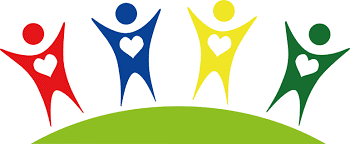 Model Activity:  Agree/Disagree
[Speaker Notes: We will now engage in an activity that demonstrates one of many strategies for clarifying our values. You will be provided with an Activity Workshop guide that contains a variety of activities to pick and choose from, and we hope over time that you begin to test out and develop your own. This first activity, called Agree/Disagree, and sometimes includes Unsure – is probably the gold standard and one of the more commonly used values clarification activities. It can be facilitated virtually or in person. 


The activity calls upon us to dig deeply to consider why someone might feel a certain way. It challenges us to understand the perspectives of others even if we disagree, and to practice empathy.    

“We will now start by launching a poll that is a series of statements.  You will be asked if you agree or disagree with each of these statements. There are no right or wrong answers
The responses are anonymous – no one will see your answers – this is a safe space to be honest. “
You will have 2 minutes to complete. When you are done with the poll we will see the aggregate results for each statement and discuss a few of them together. 

Launch poll

3 minutes]
[Speaker Notes: Display Poll results - slide is blank to serve as a placeholder for the poll results on Zoom.

Following the Poll Results:

Note the areas where people did not agree with your response or a statement where the results surprised you. What do you notice?  (Encourage participants to raise hand or chat in responses/reactions).

We would like you all to select one statement and consider the following: ADD THE QUESTIONS TO THE CHAT
Why would someone agree with this statement?
Why would someone disagree with this statement?
What else does this make you think about?

Ask for three volunteers to share the statement they selected and their responses to the prompts.   
Note: If there are no volunteers – facilitators will choose the statement based on most disagreement in the poll results.

Notes to facilitator:  
You will be provided with a “Compendium of Values Statements” as part of the resource materials that will be available to them. We also encourage you to grow the list by adding ones they know.
The job of the facilitator is to listen, re-direct and acknowledge that this activity can be difficult if we feel really strongly about something. But it is a way that we can consider the feelings of others even if we don’t agree. Use of redirection strategies is encouraged.   
With a large group you can use the chat or raise hand function. Another option for this activity is to set up break-out rooms for participants to discuss in smaller groups and ask them to report out to the larger group later.


15 minutes]
Agree/Disagree Statements
[Speaker Notes: This is a copy of the statements that were used in the poll.]
Facilitation Skills & Strategies
[Speaker Notes: In order to facilitate a Values Clarification workshop, there are certain skills and assets one must have. 


1 minute]
Facilitator Skills
Create a safe space for fun, interesting, and challenging conversations
Listen with compassion
Model being non-judgmental
Accommodate different points of view/Meet people where they are at
Handle conflict
Redirect
Remain professional/not take things personally
Facilitate dialogue
Read the room
Time management
[Speaker Notes: Some of these are the ability to:
Create a safe space
A space where participants can be vulnerable
This is done by listening with compassion and being non judgemental
Accommodate different points of view
this ties into being non judgemental
If people are not heard, then they are less likely to hear you and learn/grow
You have to meet people where they are at, in order to have any productive conversation on abortion
Ability to handle conflict
Conflict can arise during this workshop
How do you handle that conflicts a facilitator?
Employ redirection- If the conversation has veered off topic, the facilitator needs to be able to bring the group back on topic
Taking a break - this give everyone a moment to reset and calm down
Pausing and taking a breath before responding to something that might be emotionally difficult
Ability to not take things personally
Your beliefs may come under attack, don’t take it personally
The purpose of facilitating a Values Clarification workshop is to help participants identify their values and to reduce any negative impact they might have in providing patient care
Facilitate dialogue
If the conversation is being dominated by 1 or a few people, the facilitator needs to be able to take back control and make space for others to contribute
The facilitator shouldn’t be talking more than participants participants will tune out if it is overly didactic
Ability to read the room
Are folks feeling overwhelmed?
Have they disengaged?
Do you need to stay on a particular topic a little longer?
Do you need to cut something short because people are disinterested or getting to worked up?
Timekeeping
This may seem basic, but your ability to effectively manage time will ensure that you’re able to complete each section of the workshop and reach your objectives
With timekeeping, you will also need to consider if a particular section is taking longer than expected, whether to stay there and cut another section short/eliminate a section. Or to advance to the next section



5 minutes]
Facilitator Skills
Effective facilitators are:
Empathic
Prepared/Familiar with the training/workshop
Aware of how their biases can impact their facilitation of the training/workshop/conversation
Able to acknowledge and apologize for missteps
[Speaker Notes: Additional assets are:

Being empathic
Particularly around a topic so sensitive, facilitators must be able to demonstrate empathy to participants
Note that this empathy does not extend to offensive or inappropriate sentiments or behavior
Prepared
When you first start facilitating this workshop, it may take you a long time to get prepared
Prepared looks different for everyone, but some basic areas that should be addressed are:
You are familiar and comfortable with the content
You know which slides you’re presenting if you’re working with a partner
You have all the materials you will need
You have assessed the space in advance of the workshop (virtual or in person)
Aware of your biases
We all have biases and our biases can impact how we deliver a training
Being aware of those biases and accounting for them allows us to effectively lead a training without them getting in the way
If you notice your biases coming up, take a pause, a break, or switch directions to allow yourself to get a handle on them
All of these skills and assets leave space for people to learn and grow
People may not change their minds or shift their perspectives
This workshop is to get people thinking about how their values may impact provision of care
The self-reflection is ongoing

Anything else?

Note to facilitator:  If there is time, the facilitator should ask participants for some examples of good facilitation skills. Tip: The facilitator(s) should always have some responses prepared for any activity where you’re asking for feedback, in case the group doesn't volunteer any.


3 minutes]
Facilitation Methods
As with any effective training event, abortion values clarification workshops should employ adult learning principles. 
   			
Large- and small-group discussion 
Individual and group work 
Hypothetical and real case studies 
Rank ordering and forced choices 
Sensitivity and listening techniques 
Expressive activities (i.e., songs, skits and artwork) 
Games 
Simulations (i.e., role plays, visualizations) 
Personal journals and interviews, self-analysis worksheets
(Ipas. 2018)
[Speaker Notes: Read top of slide. 

Then, “A couple examples we would like to highlight are: 
Large and small group discussions
Individual and group work, and 
Simulations such as role plays.

Using a variety of methods will not only keep participants engaged, it facilitates better learning and retention of the materials and incorporates different learning styles. 

2 minutes]
REDIRECTION STRATEGIES
Remind participants of the ground rules
Offer for someone who hasn’t spoken to speak
“I’d like to hear from someone who hasn’t shared a lot today”
Empower participants to call ELMO
Enough, Let’s Move On
Take a break
Acknowledge limited time
Parking Lot
Switch facilitators
Use humor (appropriately)
Throw it back to the group
Acknowledge how people are feeling and then move on
[Speaker Notes: When faced with challenging responses, we may need to employ some redirection strategies. 

Discussing abortion, even among medical professionals, can be emotional and stressful
It is important to develop strategies and techniques for when and how to redirect the conversation to:
Lower emotions
Bring the conversation back to patient care and the focus of the training
Demonstrate empathy, even in disagreement
Ask: Are there any other strategies that people have seen in action that are effective?

Not every strategy is appropriate for every situation. 

For practice: Someone says, “Providing abortion is a sin. Our health center should not be doing this.”
How could you respond to this? Using redirection strategies.

5 minutes]
BREAK: 
 LET’S BREATHE
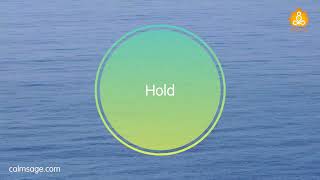 Calm Sage, 2020
[Speaker Notes: If time allows you can take a short break for people to practice breathing or other forms of relaxation or self-care.   In a longer or in person workshop you can encourage longer breaks with or without activities.   Here is one example of a brief relaxation break you can offer participants in online learning.   It acknowledge that sometimes we have to stop and remember to breathe.

https://www.google.com/url?sa=t&source=web&rct=j&opi=89978449&url=https://www.youtube.com/watch%3Fv%3De3T9bkt0-7I&ved=2ahUKEwj72I6L3JyGAxWxhIkEHafIC0sQwqsBegQILRAG&usg=AOvVaw2SuPE05voIfFBami25TB3z

2 minutes]
Values Clarification is not a Training…


It is a Conversation
[Speaker Notes: Note to facilitator:  this slide is a segway into the next section focused on communication and language.   Repeating it here helps to elevate the concept that values clarification workshops are a conversation.

Greetings everyone!   It is a pleasure to be here with you today and thank you for your commitment to this important work.  In this next section we will be highlighting some strategies for engaging in effective conversations about abortion, including the importance of paying attention to the language we use.  This section combines some information from experts from ACOG – and also includes some personal anecdotes from our work facilitating values workshops in the sexual and reproductive health space.

1 minute]
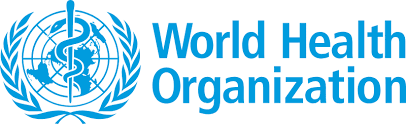 "The World Health Organization recommends values clarification trainings for abortion providers to address the role that abortion stigma plays in preventing people from getting the care they need”
(WHO. 2012)
[Speaker Notes: Read slide

1 minute]
Having the Conversation
“Abortion Stigma Thrives on Silence”
(MSI Reproductive Choices)
[Speaker Notes: Not talking about abortion – or talking about it in whispers – can lead to stigma – so let’s talk about the conversation. What do you think about this statement?. 

Additional talking points:

Being comfortable talking about sex while acknowledging not everyone is comfortable in the same way – or comfortable at all.  It is important to works towards becoming comfortable talking about sex because there would be no abortions without sex
It is also important to be mindful of using language that fosters inclusion, promotes empathy and acknowledges our differences.


2 minutes]
Engaging in Effective Conversations
Consider the needs of your audience including:  emotions, lived experience, identity and beliefs.

People experience abortion as polarized, partisan politics – not health care…it is important to promote abortion as healthcare.

Conflicted and complex feelings about abortion do not need to be resolved, but managed.
(Harris. 2021)
[Speaker Notes: Note to facilitator:   facilitation recommendations vary depending on how much time you have, the audience level of participation, etc. As a reminder: It would always be best to have the participants respond to the questions you ask  – but it is also good to be prepared with possible examples if they do not. Generally experienced facilitators can think on their feet and do not need a script – but it is good to be prepared.  

Start by saying “the information on the next few slides summarizes key concepts from a presentation by Lisa Harris, MD and ACOG entitled “Having Difficult Conversations”.  

Read first bullet.

“We are living in unprecedented times with the overturning of Roe because often the conversation about abortion turns to partisan politics.   We should promote abortion as healthcare wherever and whenever we can.”

Read third bullet

Next, ask participants what comes up for them when they hear this  statement?   

           “Does anyone have an example of a time when a provider might have to manage and not resolve their feelings?  (Ask participants to come off mute and respond or put their example in the chat)

           If no response model providing examples by offering your own, for example:  “My colleague does not think that adolescents should be able to have an abortion without their parents knowing.”

           How can this be managed?   

          I can thank the provider for sharing this, and acknowledge this can be a difficult situation for some people, particularly for those with adolescent children. And respectfully state that “I agree that in the best of all possible worlds (which would be a world where all parents are supportive, understanding and empathetic towards their children; recognize their right to autonomy, and will not be physically or emotionally abusive), it would be better for them to know. But we need to respect the adolescent’s wishes and do our best to provide support, information and remember that they have a legal right to the service and privacy (at least in some remaining states).  


3 minutes]
Engaging in Effective Conversations
Understand the ”tension of opposites” – the capacity to hold and engage with two incompatible feelings – rather than feeling the need to make it one or the other – we recognize that it can be both.  For example:

Abortion can be two things at the same time for some of us
Empathy does not have to equal agreement
It is important to understand other’s beliefs and evoke shared values (i.e. we want what is best for our patients)
We don’t all have to agree
(Harris. 2021)
[Speaker Notes: Important to this discussion about having difficult conversations is the “Tension of Opposites”.  This concept was originally coined by Carl Jung. 

Read Slide

Additional Talking Points:

Examples:  There is tension of opposites when if we feel uncomfortable with abortion for ourselves based on our own experiences, our upbringing, religion, and many other things.   But we can still be committed to serving our patients in a way that supports them including providing abortion services.

2 minutes]
Language Nuances
When talking about abortion we should situate ourselves as human beings – and discuss our motivations for work.
Being intentional about language helps to decrease abortion stigma
Emphasize compassion, shared values and empathy even if you don’t share the same beliefs
Discuss being a doctor/provider who provides abortion care – not an abortion doctor
Avoid use of the word fetus
Decision carries more weight then choice.  Emphasize that a person’s decision is made together with their physician and family or loved ones
Avoid being dogmatic when having these conversations
(Harris. 2021)
[Speaker Notes: Dr. Harris also advises us to consider the following:

Read slide

Additional Talking Points
It is sometimes hard to avoid being dogmatic when you feel really strongly about something – this was my biggest challenge when I started doing this work.  But if we are too dogmatic, we will turn people off and lose them completely

Notice that this slide acknowledges the use of language that we may be very conditioned to use that may be stigmatizing. 

And I will remind our group about our strong recommendation to use the term pregnant person instead of woman when it is feasible.


3 minutes]
Gender and Abortion
Abortion is a gendered issue, but we should remember that not only women are obtaining abortions
In 2017, in the US, 462 to 530 Transgender and Nonbinary (TGNB) individuals obtained abortions
Pay attention to the language that the person uses to describe their body/parts
Reflect that language when speaking to them
When in doubt, just ask
When providing abortions to TGNB individuals, it is paramount to use the correct pronouns - always follow their lead
To build comfort and ease, share your pronouns as well
(Jones, 2020)
[Speaker Notes: Read slide

Note to Facilitator: 
Although not the focus of this training, it is important to acknowledge that you may provide an abortion to a TGNB person.  We know that your VLC has several organizations that serve TGNB communities. Depending upon your health center and location, it is possible that additional training might be helpful to assure that all individuals who seek abortion and other types of services – feel understood and respected – and that assumptions about who seeks abortion care are explored.  
  

Any thoughts?

3 minutes]
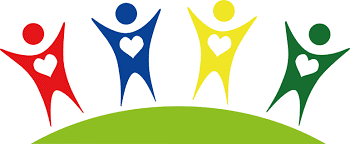 Model Activity: Case Reflection
[Speaker Notes: Note to Facilitator: Similar to using storytelling as a tool, using case examples to prompt discussions about values differences can help to focus participants and humanize the process.  Next we are going to discuss a fictional case that is based on a composite of some real life situations.

1 minutes]
Case Study - Sam
Sam (15) comes to see Dr. P today as a walk-in because they think they might be pregnant.  Sam identifies as non-binary, uses they/them pronouns, and has a uterus. Dr. P saw Sam a few months ago and provided them with birth control pills. Sam tells Dr. P they stopped taking the pills for fear that their mother would find them.   

Sam’s pregnancy test is positive.  They ask Dr. P for advice about what to do about the pregnancy.  

Note:  Dr. P became a parent when she was 16. Her daughter is now 15.
[Speaker Notes: Start by saying:   “I will read this case out loud - please note any immediate reactions, thoughts, or feelings  that you have as the case is being read.   Following the reading – I will ask you a series of prompts which I would like you to answer in the chat – or better yet by coming off mute and talking.”

Note to facilitator:  If there is more time, or if you’re facilitating in-person, we can ask a participant to read the case aloud. It is best to engage the participants in responding to the questions – but it is good to be prepared with some responses in case there is silence. Facilitators can create responses based on their own life experience, training, style, culture, etc.

Read Prompts and Ask for Responses
     How can Dr. P manage this situation?
Prepared responses when participants are silent: 
Dr. P should provide objective and unbiased options counseling which can engage Sam in exploring what they want to do about the pregnancy.  The provider should lay out the options and encourage Sam to consider what they think and feel about these options.  The provider needs to emphasize that the decision is Sam’s to make but also explore potential people in Sam’s life who can support them.   Confidentiality should be stressed. 
Dr. P should communicate verbally and non-verbally that she will support Sam’s choice and help them to navigate the situation.
Dr. P should self-check how she feels about the situation and monitor herself for negative feelings, and judgements.
Dr. P might want to think about how her own experience of being an adolescent mother might influence how she feels about Sam’s situation,
 
     How might Dr. P’s experience shape her responses and interactions with 
     this young person?

Prepared responses when participants are silent:

This could go in several directions.   Perhaps Dr. P’s experience would incline her to think that Sam should have an abortion – because she had a hard time raising a child as an adolescent  – or perhaps it could influence her to think the opposite – her experience was so wonderful or manageable that there is no reason not to continue the pregnancy.   Dr. P could also be aware of these tensions and be completely objective.  However, it is important that she be aware of her own potential biases and how this might overtly or subtly influence her work with Sam.
 
      What does Dr. P need to be mindful of?

Prepared response when participants are silent:

Dr. P needs to be mindful of the language that she uses with Sam, avoid assumptions about Sam’s gender identity and/or the gender identity of Sam’s partner (s).
The role that her own experience as a teen mother could have in influencing the counseling.

     Does this situation make you think about anything else, if yes, please describe.

The situation also makes me wonder whether Dr. P has any feelings about having an abortion after using contraception.


10 minutes]
Processing Challenging Responses
While you are facilitating the dialogue about this case study, the following responses emerge from the participants:
“If the pregnant person had access to contraception, they should not be able to have an abortion.”
“Sam needs to tell her parents so she can decide what to do.”
“Sam is kind of weird because she identifies as non-binary – whatever that means.”
[Speaker Notes: This next slide provides some examples of reactions that can emerge from the Sam case study.  Let’s talk about these and think about how you would respond if you were facilitating the discussion. As we discuss each point – please come off mute or put your response in the chat. Remember and reflect back on the Group Norms:

If the pregnant person had access to contraception, they should not be able to have an abortion.

Possible responses:
Redirect - What do others think about access to abortion based on access to contraception?  
What are the barriers to contraceptive access and/or contraceptive use?   How might this impact the situation?
It is important to consider the issue of consequences – and think about our own lives.   Has anyone ever really wanted to do something healthy – and they just couldn’t do it?......like trying to quit smoking, lose weight, exercise etc.  – and the multiple reasons for this.  
As providers – do we need to look for a reason that a person is choosing to have an abortion?
What is the difference between thinking this – and then figuring out how to be professional and objective – even though we have these feelings.  Activities like these help us to prepare.
Whose job is it to decide?    What is the providers role?

“Sam needs to tell her parents so she can decide what to do.”

Possible Responses:

Redirect this point to the participants.   What do others think about this?
How can we gently address use of the pronouns?   How can we do this without being dogmatic while feeling committed to providing patient centered care to all patients?
People are in different places regarding pronouns and sensitivity to LGBTQIA populations.   This is okay as a starting point. Information and training is part of this process.   
Acknowledge that it is really important to be open to the importance of learning more about what people need.
What about telling their parents?   How can this be handled?  What is another way of thinking about the parents?

“Sam is kind of weird because she identifies as non-binary.”

Possible responses:
Redirect this point to the group.   What do you all think about this?
People are in different places regarding comfort  – and further training may be important.
The first step is to acknowledge possible feelings of discomfort and name it.
How can we deal with offensive language?   The facilitator can ask the group how the language can be re-formulated (i.e. - I am feeling uncomfortable at the moment because I have no experience working with LGBTQIA individuals – I can work on that discomfort by going to trainings, listening, etc.   We can try going on the assumption that we all want what is best for our patients.


8 minutes]
Summary/Reflections and Next Steps
One thing I have learned…
One thing I will do differently…
To prepare to facilitate Values Clarification conversations I will…
[Speaker Notes: Note to Facilitator: At the end of an activity like this it is always good to thank participants, and ask them for feedback either through a conversation or a brief evaluation. It is also helpful to encourage participants to reflect on the experience and explore for themselves what if any impact the conversation has had. Here is an example of three questions that can be asked.   

One thing I have learned.
One thing I will do differently……..
To get ready to facilitate Values I will:

Note to facilitator: It is helpful if some volunteers agree to answer these questions, but you also want to re-assure participants that self-reflection can be private if they would rather not share.   As stated before – self-reflection is a life-long process.

3 minutes]
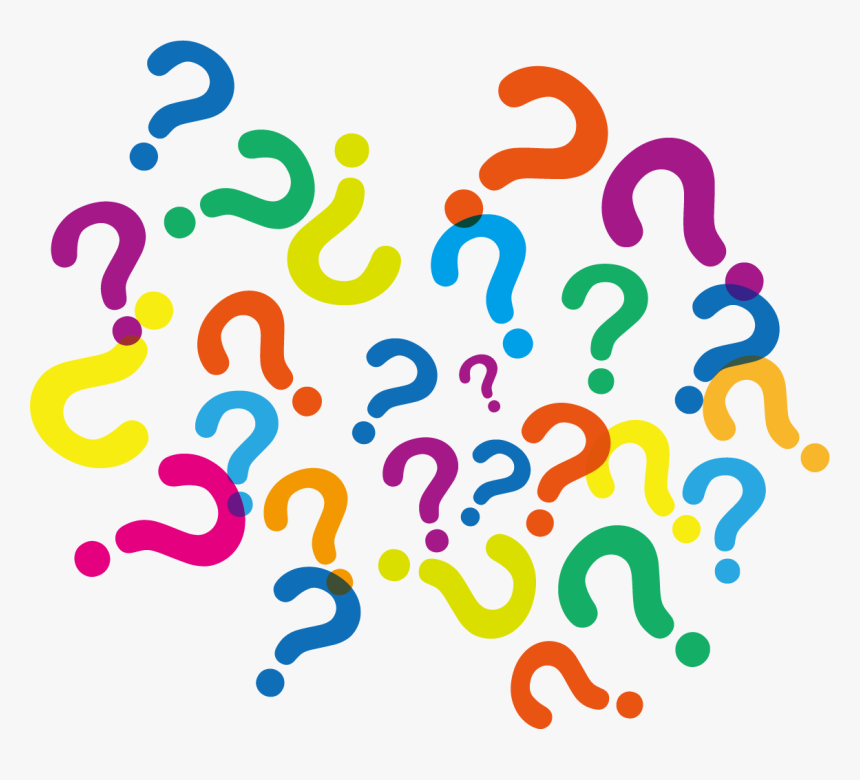 QUESTIONS?
[Speaker Notes: Note to facilitator:  Although there will not be much time left – it is important to leave a few minutes for questions following the conversation.  Advise participants too that they can re-visit any questions they have directly with us or other resources.

3 minutes]
Resources
Tips and Tricks for Redirection Strategies
Compendium of Values Statements
Icebreakers
RHAP Values Clarification Workshop 
Facilitation Resources
References
[Speaker Notes: 1 minute

https://www.reproductiveaccess.org/resource/values-clarification-workshop/]
References
Turner KL, Pearson E, George A, Andersen KL. Values clarification workshops to improve abortion knowledge, attitudes and intentions: a pre-post assessment in 12 countries. Reprod Health. 2018; 15: 40. 2018. https://doi.org/10.1186/s12978-018-0480-0

Prine L, Lesnewski R, Bregman R. Integrating medical abortion into a residency practice. Fam Med. 2003; Jul-Aug;35(7):469-71. https://pubmed.ncbi.nlm.nih.gov/12861455/

Guiahi M, Wilson C, Claymore E, Simonson K, Steinauer J. Influence of a values clarification workshop on residents training at Catholic Hospital programs. Contraception: X. 2021; 3. https://doi.org/10.1016/j.conx.2021.100054 

Abortion attitude transformation: A Values Clarification Toolkit For Humanitarian Audiences. Ipas. 2018. https://www.ipas.org/wp-content/uploads/2023/05/VCATHS2E18-AbortionAttitudeTransformation-humanitarian-audiences-c.pdf.

Calm Sage. 1 Minute Breathing Exercise| Mini Meditation | Simple Breathing Exercise | One Minute Breathe Bubble. YouTube. June 4, 2020. Accessed May 22, 2024. https://tinyurl.com/4a9s5hea 

Safe Abortion: Technical And Policy Guidance For Health Systems. World Health Organization. 2012 

Values Clarification/VCAT Facilitators Training. MSI Reproductive Choices. Accessed May 15, 2024. https://kayaconnect.org/course/info.php?id=5040. 

Harris L.Shifting Culture: Evidence-Based Messaging Recommendations for Doctors who Provide Abortion Care, September 2021.

Jones R, Witwer E, et al. Transgender abortion patients and the provision of transgender-specific care at non-hospital facilities that provide abortions. Contraception: X. 2020; 2. https://doi.org/10.1016/j.conx.2020.100019
References
Understanding the Training of Trainers Model. Centers for Disease Control and Prevention. Updated March 13, 2019. Accessed May 5, 2024. https://www.cdc.gov/healthyschools/tths/train_trainers_model.htm

Steinauer J. Train the Trainer: How to Facilitate a Values Clarification Exercise. Bixby Center for Global Reproductive Health. Webinar. June 25, 2010. Accessed May 15, 2024.
  
Harris L, Having Difficult Conversations. RHAP Virtual Learning Collaborative. April 2024. 

Challenging Patient Encounters Digital Module: Family Planning and Abortion. Innovating Education in Reproductive Health, Bixby Center for Reproductive Health, UCSF. Accessed April 28, 2024. https://www.innovating-education.org/learning-module/values-clarification/

The Abortion Option: A Values Clarification Guide for Health Care Professionals. National Abortion Federation. 2005. Accessed April 15, 2024. https://prochoice.org/wp-content/uploads/abortion_option.pdf?. 

Turner KL, Chapman Page K. Abortion attitude transformation: A values clarification toolkit for global audiences. Ipas. 2008

Turner KL, Chapman Page K, Smith D, Börjesson E, Villa L. Abortion attitude transformation: Activities adapted for young women. Ipas. 2011
Thank You!
Our work is about building power among primary care clinicians to protect and expand access to care in their communities so patients can exercise their reproductive autonomy, get the services they need and want, when they want them and in a place/with a clinician they know and trust.
[Speaker Notes: RHAP-specific closing slide.]